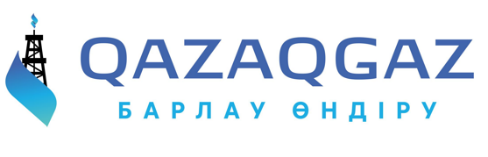 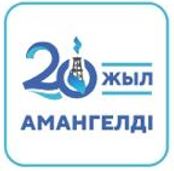 Образовательные гранты 
ТОО «Разведка и добыча QazaqGaz» 

Программа «Ізбасар»
Июль 2024
ТОО «Разведка и добыча «QazaqGaz» планирует на 2024-2025 учебный год присуждение образовательных грантов для оплаты средне-специального, высшего образования.
Цель программы:
укрепление связей  Товарищества и учебных заведений в области подготовки высококвалифицированных специалистов для газовой отрасли;
содействие сохранению и развитию интеллектуального потенциала, поддержания и повышения престижа технического (профессионального) образования; 
поддержка усилий способных и трудолюбивых студентов, мотивация студентов к эффективной учёбе и творческой деятельности;
исполнение обязательств по финансированию обучения казахстанских кадров в рамках контракта на недропользования;
поддержание социальной ответственности Товарищества в регионах присутствия
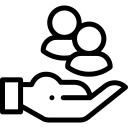 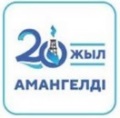 Целевая группа:
Участниками Программы могут быть граждане Республики Казахстан до 35 лет.

Образовательные гранты Товарищества планируется предоставить на 2024-2025 учебный год: 

абитуриентам на очное обучение в организациях средне-специального, профессионального, высшего образования, прошедшие ЕНТ и набравшие по его результатам необходимый проходной балл для поступления, не получившие государственный или иной грант на оплату высшего образования по программам бакалавриата;
студентам, на продолжение очного обучения в организациях средне-специального, профессионального, высшего образования по программам бакалавриата, не получившие государственный или иной грант на оплату обучения.

Программа рассчитана
1) для абитуриентов/студентов окончившим школу в Жамбылской области и обучающихся в учебных заведениях Жамбылской области, относящийся к следующей категории лиц:
инвалиды 1, 2 и 3 групп;
дети - сироты и дети, оставшиеся без попечения родителей, не достигшие двадцати одного года, потерявшие родителей до совершеннолетия;
многодетные семьи;
неполные семьи.

2) для детей работников «Разведка и добыча «QazaqGaz» обучающихся/поступивших по специальностям в соответствии с Перечнем наиболее востребованных специальностей энергетической отрасли, утверждаемым уполномоченным органом в области углеводородов и добычи урана.
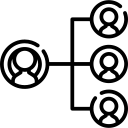 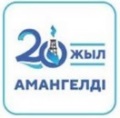 Требования к кандидатам:
Наличие образования (среднее, техническое или профессиональное или послесреднее образование).
Результаты ЕНТ – не менее 50/140 (для абитуриентов);
Успеваемость GPA – 2,33/4 (для студентов);
Специальность в соответствии с Перечнем наиболее востребованных специальностей энергетической отрасли.*
*за исключением для следующей категории граждан (далее СУСН):
инвалиды 1, 2 и 3 групп;
дети - сироты и дети, оставшиеся без попечения родителей, не достигшие двадцати одного года, потерявшие родителей до совершеннолетия;
многодетные семьи;
неполные семьи.

Приоритет отдается кандидатам поступившим на технические специальности
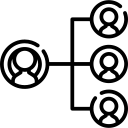 Необходимые документы:
Заявление установленного образца (скачать на сайте);
Анкета кандидата, претендующего на получение образовательного гранта (скачать на сайте);
Копия сертификата ЕНТ/ среднего балла успеваемости (GPA - Grade Point Average - Грейт Пойнт Эверейдж);
Копия удостоверения личности/свидетельства о рождении;
Копия аттестата о среднем образовании;
Копии документов, подтверждающих статус СУСН; 
Копии документов, подтверждающих поступление/обучение.
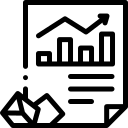 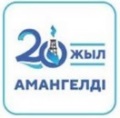 Сроки и этапы:
Образовательные гранты для оплаты средне-специального, высшего образования за счет средств Товарищества присуждаются на конкурсной основе.

Подача заявлений: Для участия в конкурсе на присуждение образовательного гранта от Товарищества, кандидат подает заявление установленного образца на электронную почту rd@epqg.kz 
Срок подачи заявления c 22 июля 2024 года

Рассмотрение: Комиссия рассматривает заявки и приложенный пакет документов не позднее 20 августа. В случае необходимости может запросить дополнительные документы. 

Решение: Товарищество публикует на своем сайте список кандидатов, прошедших отбор образовательного гранта и производит оплату за обучение не позднее 10 сентября.
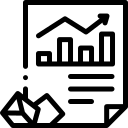 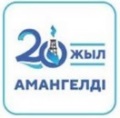 Спасибо за внимание